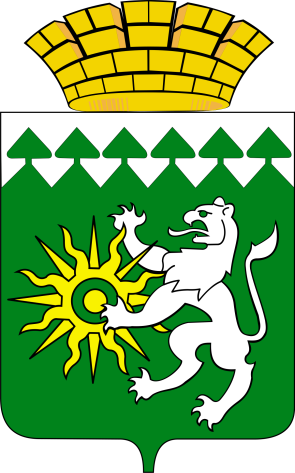 Березовское муниципальное автономное
общеобразовательное учреждение «Средняя общеобразовательная школа № 10»
Недели безопасности
движения
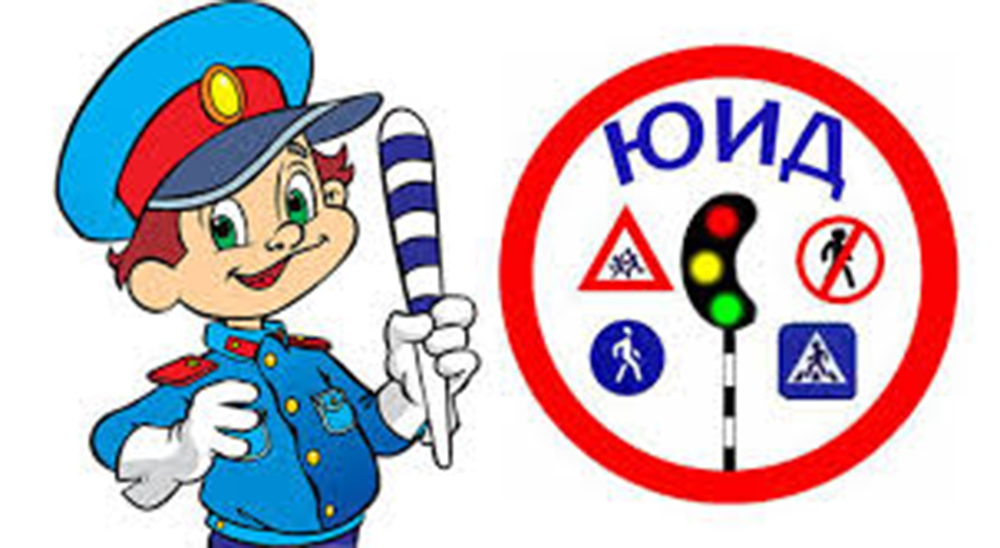 ЮИД
Преподаватель- организатор ОБЖ
Гусев П.В.
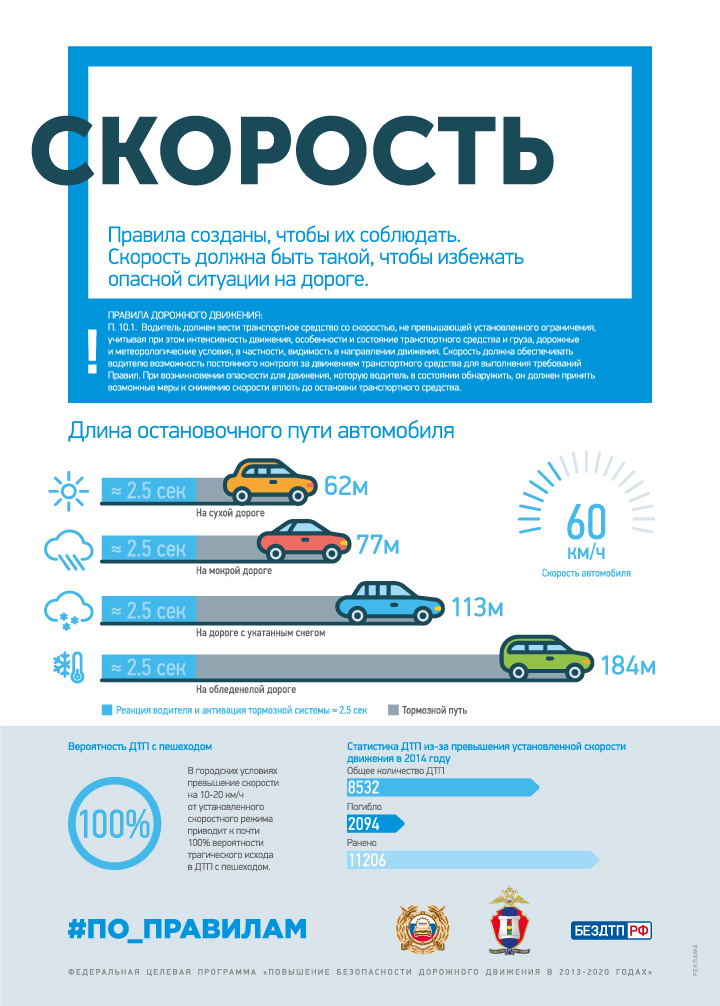 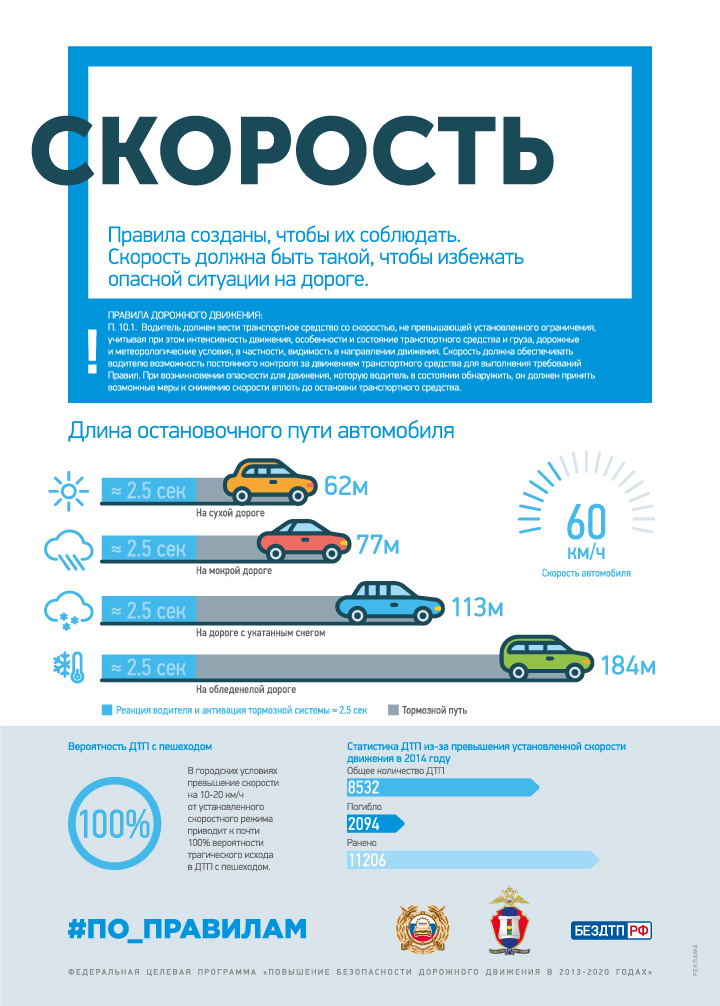 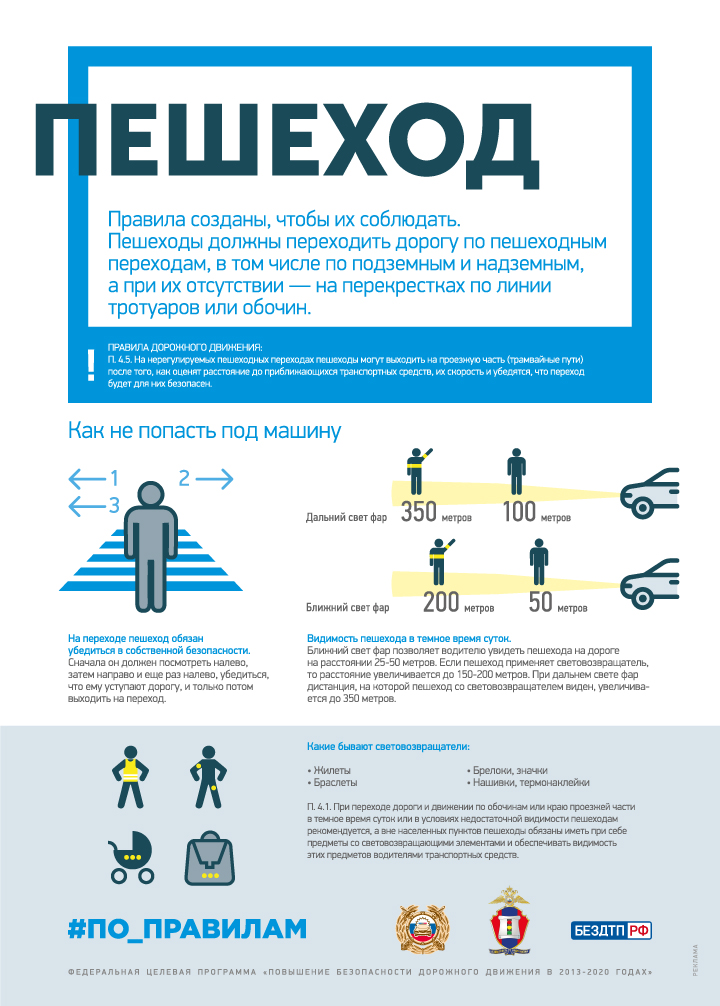 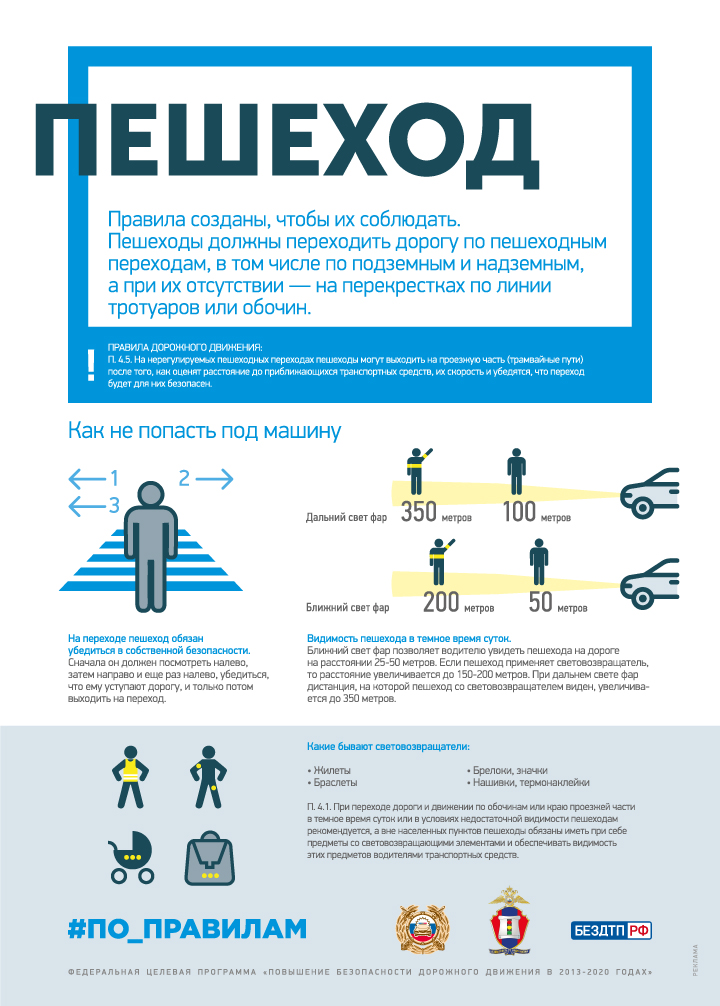 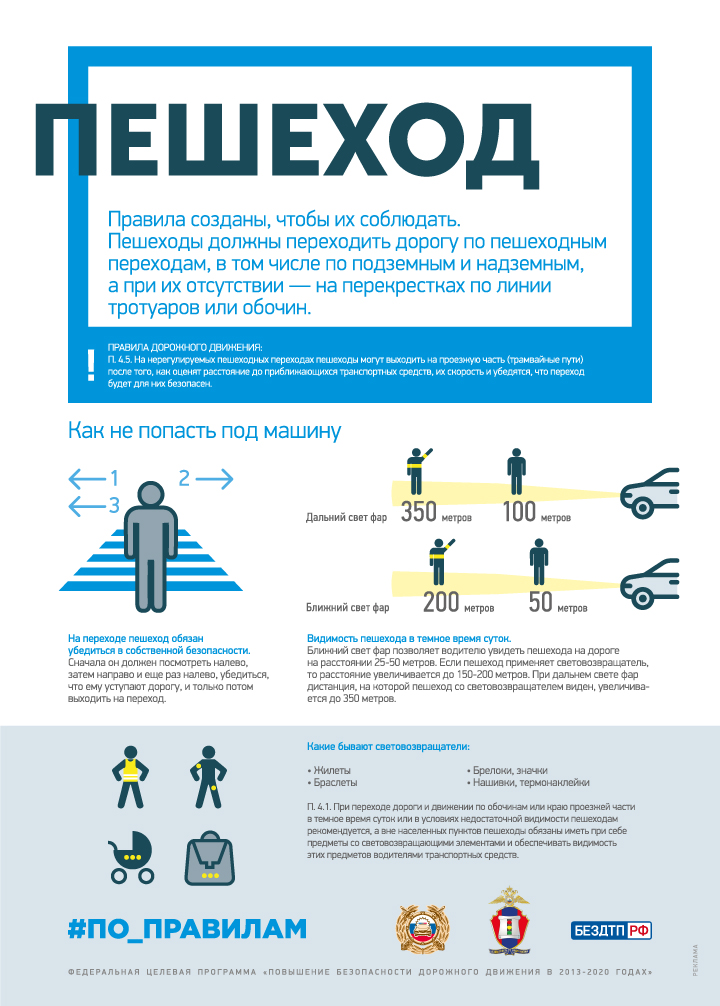 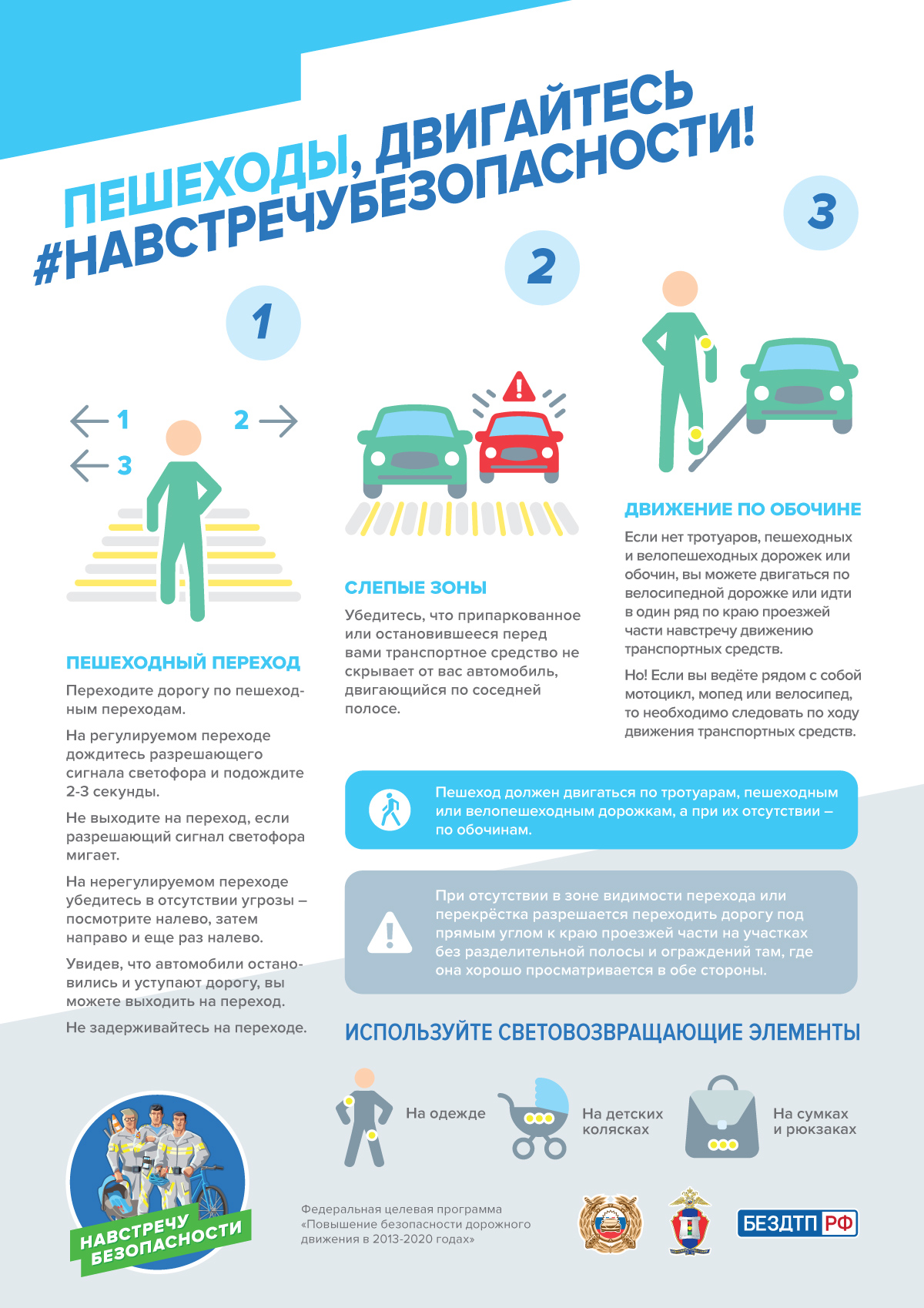 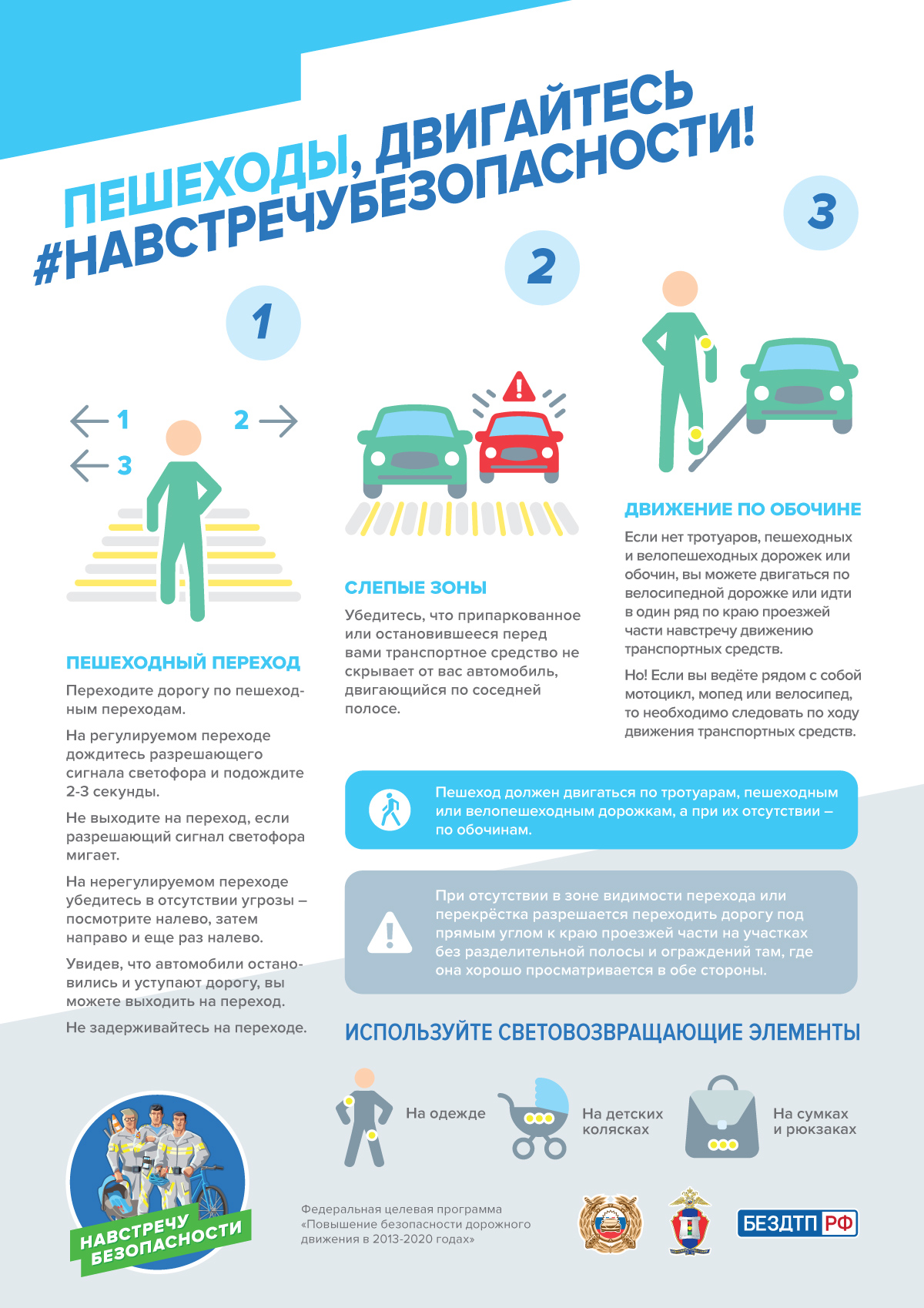 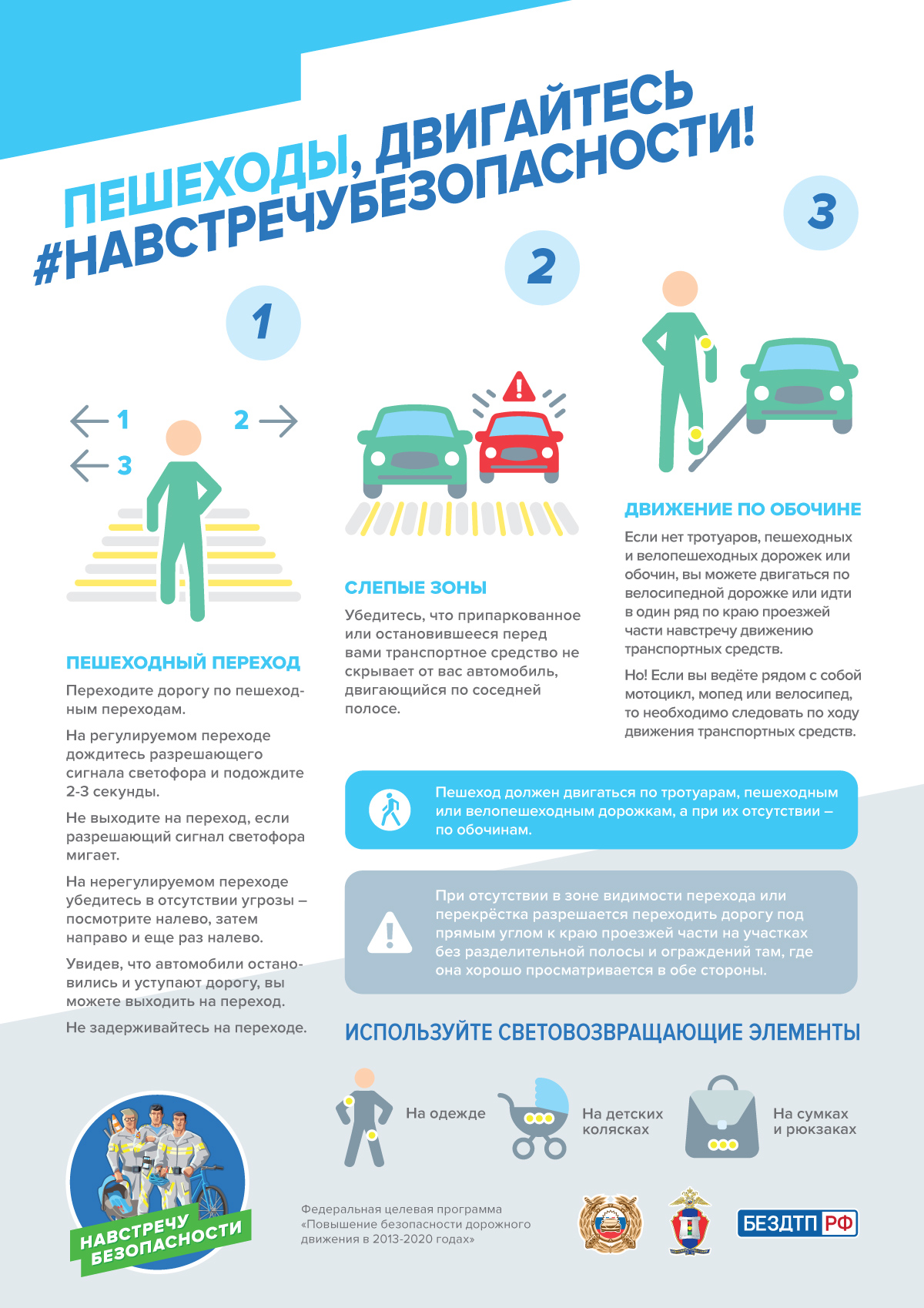 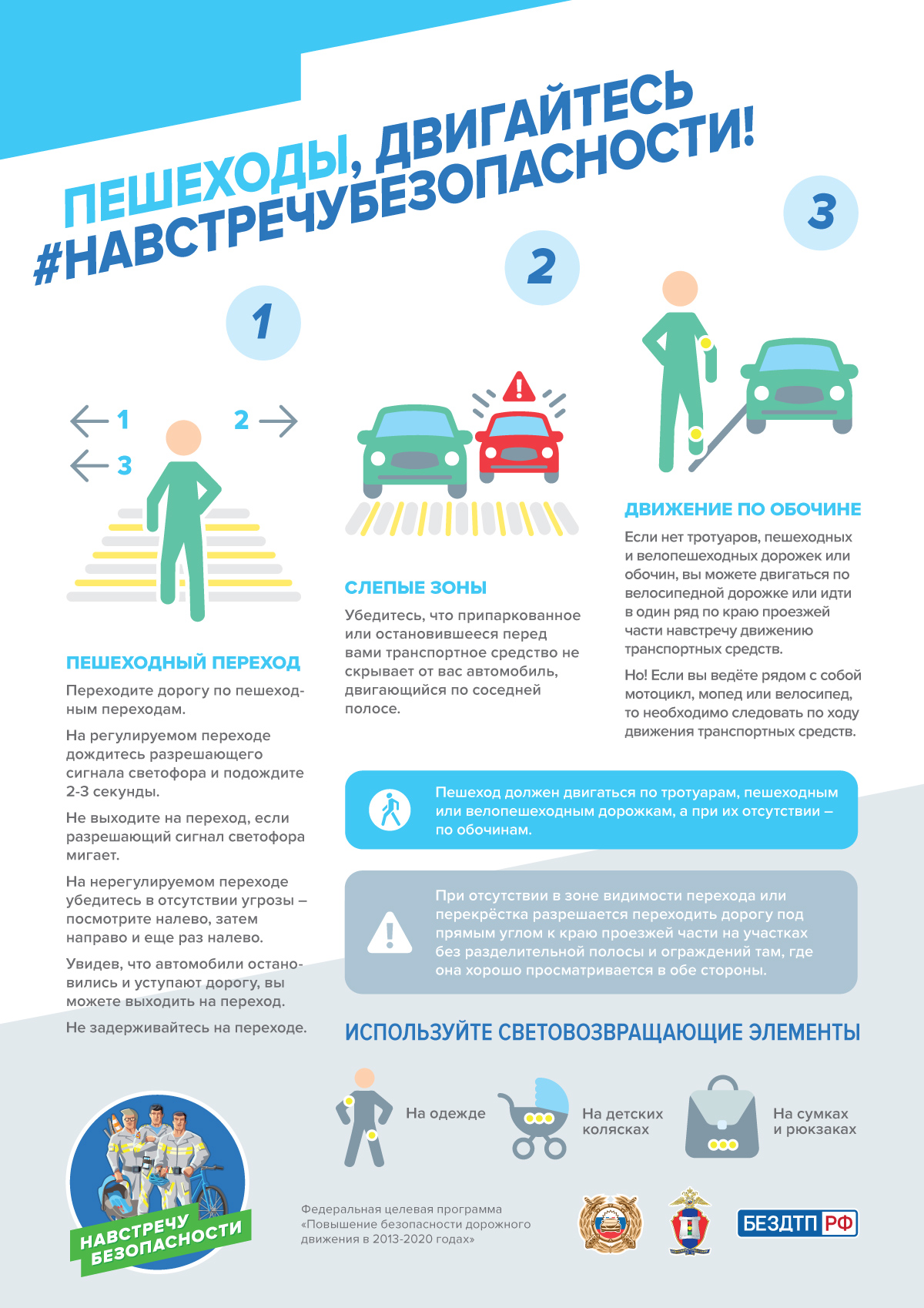 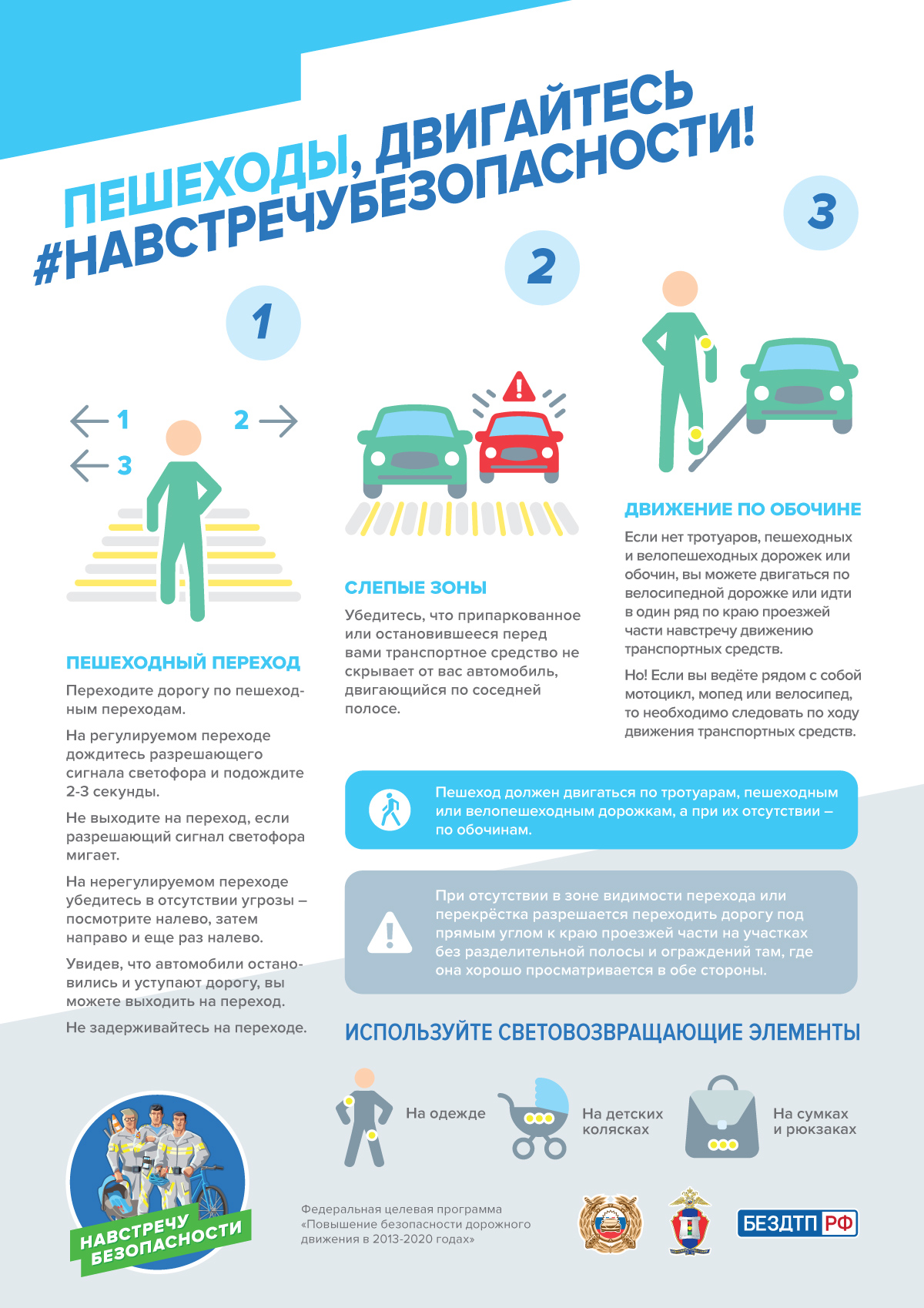